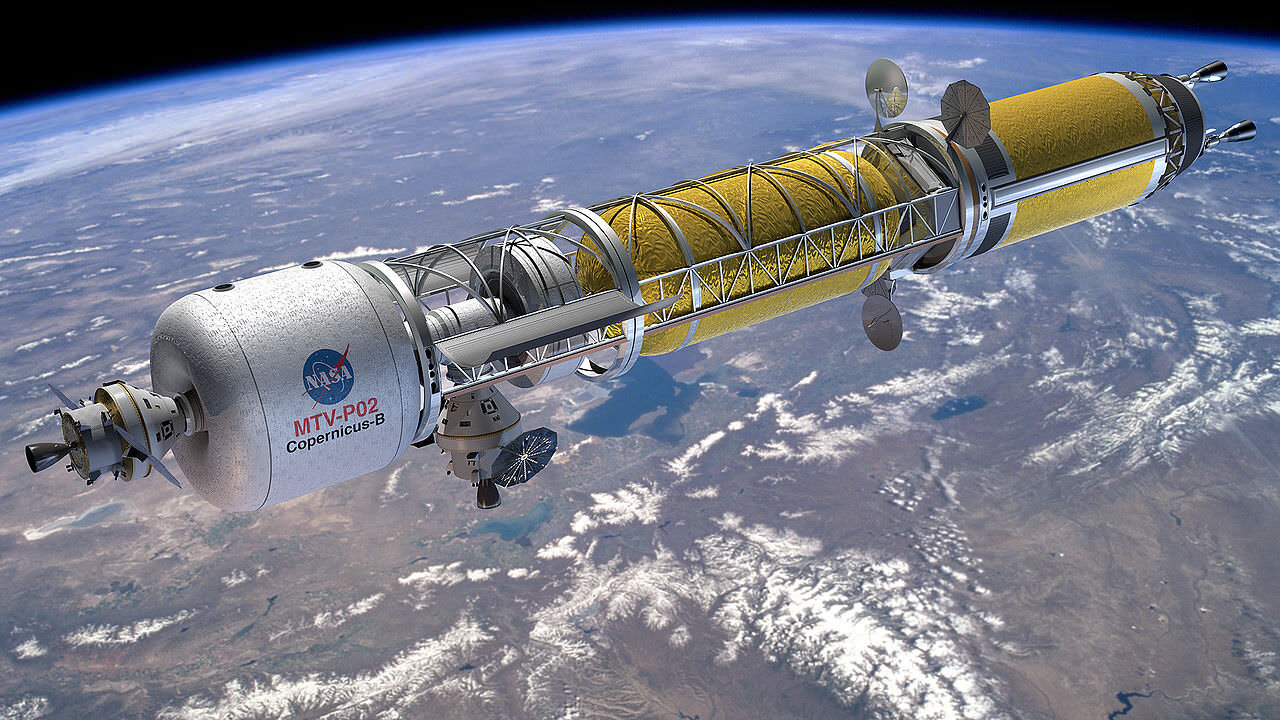 Team 514: Hydrogen Pre-Heater in the Nuclear Thermal  Rocket Simulation
Michael Corak 
Kevin Hartzog
Fisher Hillburn
Jordan Weid
1
[Speaker Notes: https://www.asme.org/topics-resources/content/the-future-of-nuclear-rockets-for-space-travel]
Team Introductions
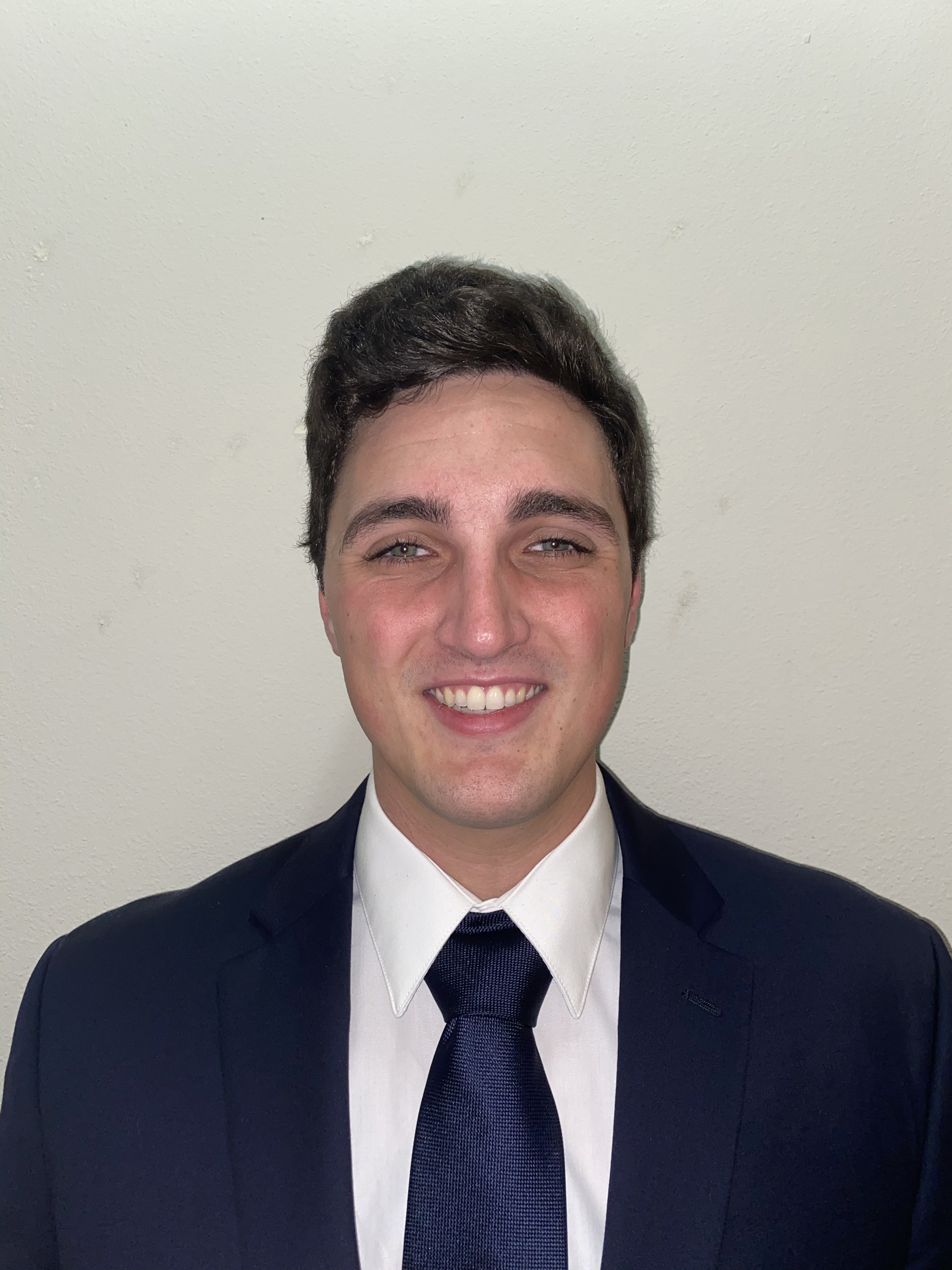 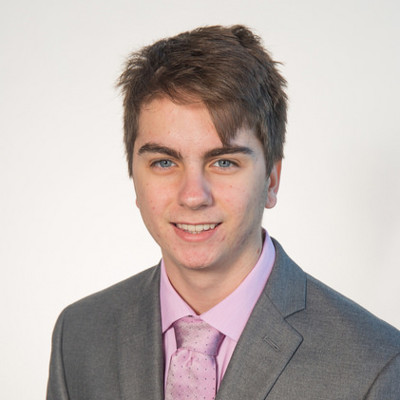 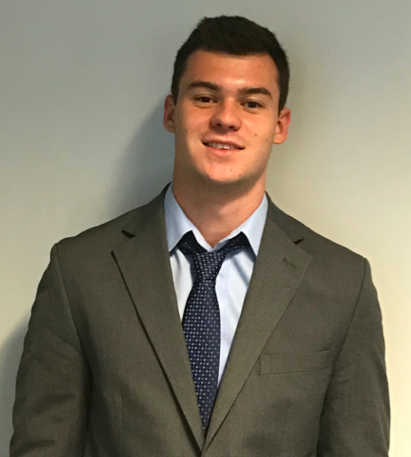 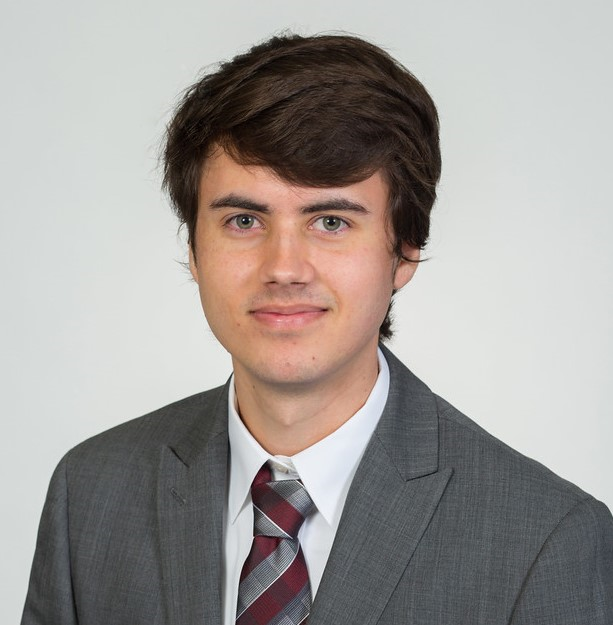 Michael Corak
Project & Aero-Thermal 
Engineer
Kevin Hartzog
Project Manager  & 
Aero-Thermal analysis
Fisher Hillburn
Mechanical Design & 
Systems Engineer
Jordan Weid
Simulation/Structural 
Design Engineer
Jordan Weid
2
Sponsor and Advisor
Engineering Mentor
Michael Schoenfeld
Nuclear Systems Team Lead
Academic Advisor
Rajan Kumar, Ph.D.
Associate Professor
Jordan Weid
3
Project Background
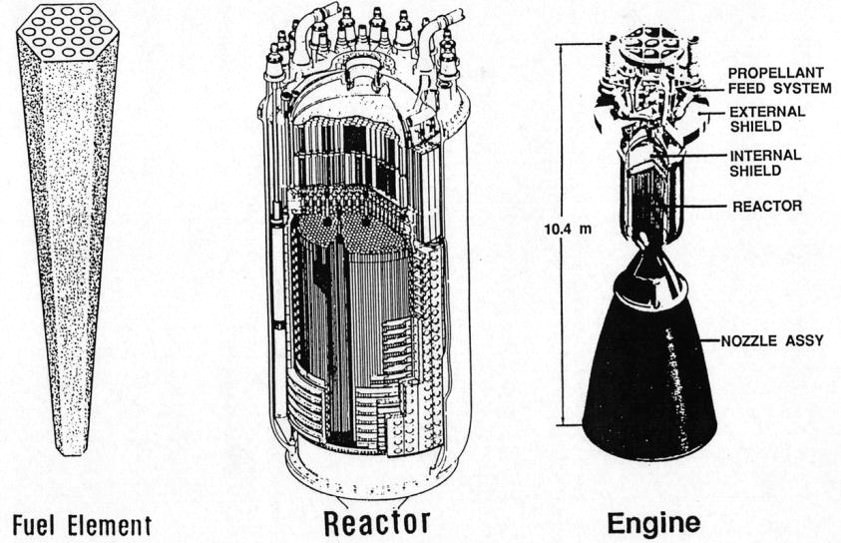 Theory behind Nuclear Thermal Propulsion(NTP)
Jordan Weid
4
[Speaker Notes: http://toughsf.blogspot.com/2019/09/nter-nuclear-thermal-electric-rocket.html]
Project Background
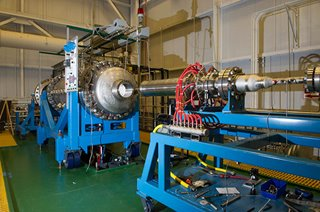 Nuclear Thermal Rocket Element Environment Simulator (NTREES) at NASA's Marshall Space Flight Center (MSFC)
Jordan Weid
5
[Speaker Notes: https://www.nasa.gov/centers/marshall/news/news/releases/2014/ntrees.html]
Project Background
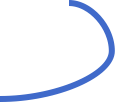 Existing test article design
Simulate nuclear heating - volumetric phenomenon
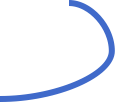 Induction Coils
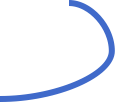 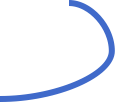 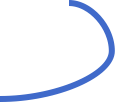 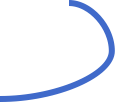 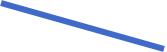 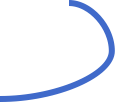 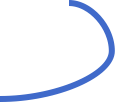 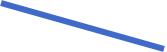 Hydrogen Flow
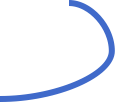 Jordan Weid
6
Project Background
T4
T3
Temperature (K)
Motivation
Simulate the conditions found at any length of test article
T2
T1
Distance (in)
50 inches
Standard Uranium core size
20 inches
NTREES test article size
Jordan Weid
7
Objective
Provide independent control and feedback of hydrogen inlet temperature
Integrate with existing system with minimal negative effects
Jordan Weid
8
Targets/Metrics
Critical Functions
Power output target of 15 kW
Steps of 5% of the max power for temperature adjustments
Measure temperatures up to 2500 K
Display feedback
Operate at 85% efficiency
12-bit A/D conversion
Fisher Hilburn
9
[Speaker Notes: Be sure to talk about the split between critical and non-critial targets. Critical targets/metrics are absoutely required to make the project work]
Concept Generation
Our team ideated 100 concepts that would accomplish our necessary functions

Several methods were used in this process:
Battle of Perspectives
Biomimicry
Rapid Brainstorming
Morphological Chart

From these, the most promising ideas were chosen to be high fidelity
Fisher Hilburn
10
Concept Generation
This chart was used in comparing the dualities of the engineering areas that the design encompasses
Some of the stronger ideas that came from this method was the method of control and the comparison between established and novel method
Fisher Hilburn
11
Concept Generation
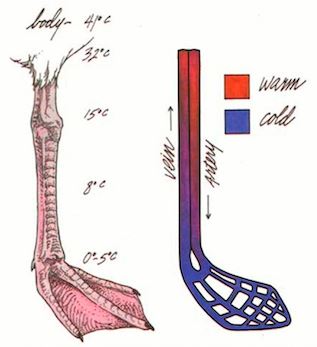 Biomimicry :
Crane's use of counter-flow heat transfer in their legs to keep body temperature high
Termites regulating the heat of their mound using different geometries
Fluid flows in cave and river erosion systems
Figure: Heat Transfer in the Leg of a Crane
Source (https://www.birdwatchingdaily.com/news/science/eldon-greij-explains-clever-way-birds-keep-legs-feet-warm/)
Fisher Hilburn
12
High Fidelity Concepts
Concept 1: 
Control – Potentiometer
Mounting – Composite Plate w/ thru hole
Heat Exchanger – Cylindrical
Concept 2: 
Control – Voltage
Mounting – Stinger Plate
Heat Exchanger – Helical
Concept 3: 
Control – Microcontroller
Mounting – Cradle
Heat Exchanger – U-Tube
Fisher Hilburn
13
Concept Selection
Our team used multiple systematic and analytical methods to weed out our final concept, such as:
Binary Pairwise Comparison Matrix
House of Quality
Pugh Chart
AHP
Fisher Hilburn
14
Concept Selection
After we completed this process of charts and rankings, we ended up with selecting concept 1 as our final design because:
Component 1. The Potentiometer:  has the least modes of failure
Component 2. The Mounting: Easiest to electro-thermally isolate
Component 3. The Heat Exchanger: Highest efficiencies
Fisher Hilburn
15
References
Fisher Hilburn
16
Appendix A: Critical Targets/Metrics
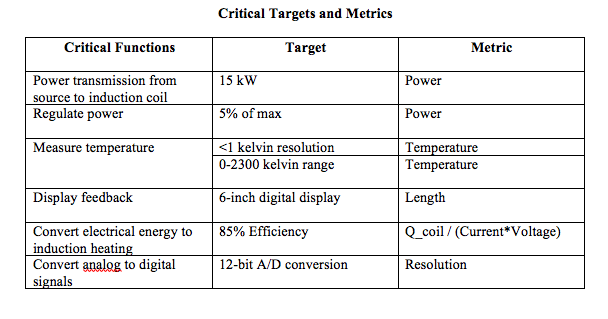 17
Appendix A: Critical Targets/Metrics - Validation Methods
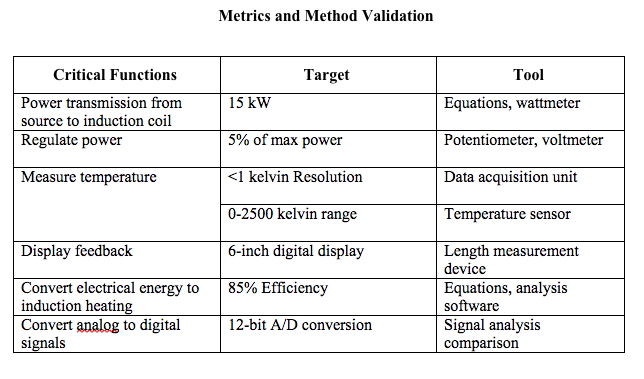 18
Appendix B : Concept Generation and Selection
Morphological Chart
19
Appendix B : Concept Generation and Selection
House of Quality
20
Appendix B : Concept Generation and Selection
Pugh Chart
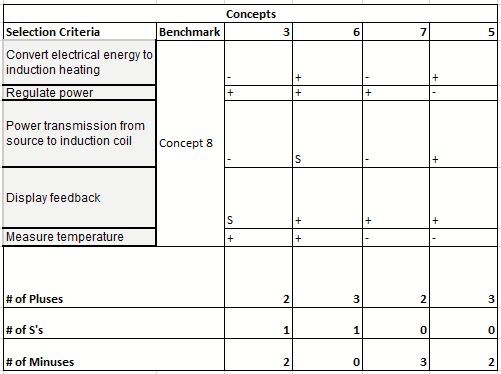 21
Appendix B : Concept Generation and Selection
AHP
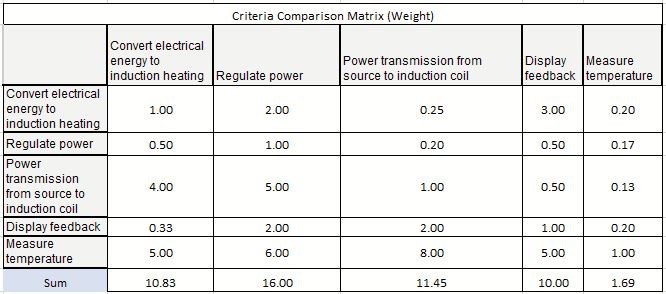 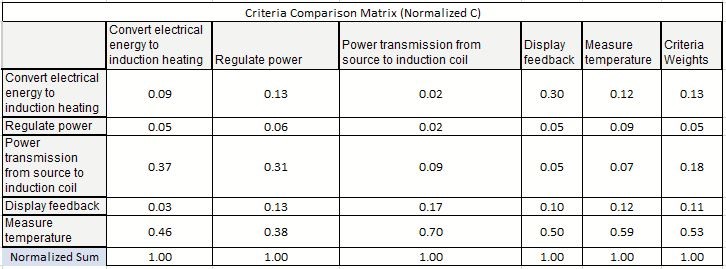 22
Appendix B : Concept Generation and Selection
AHP
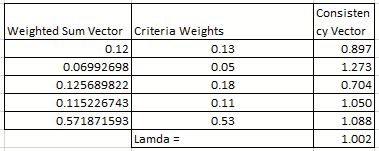 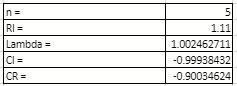 23